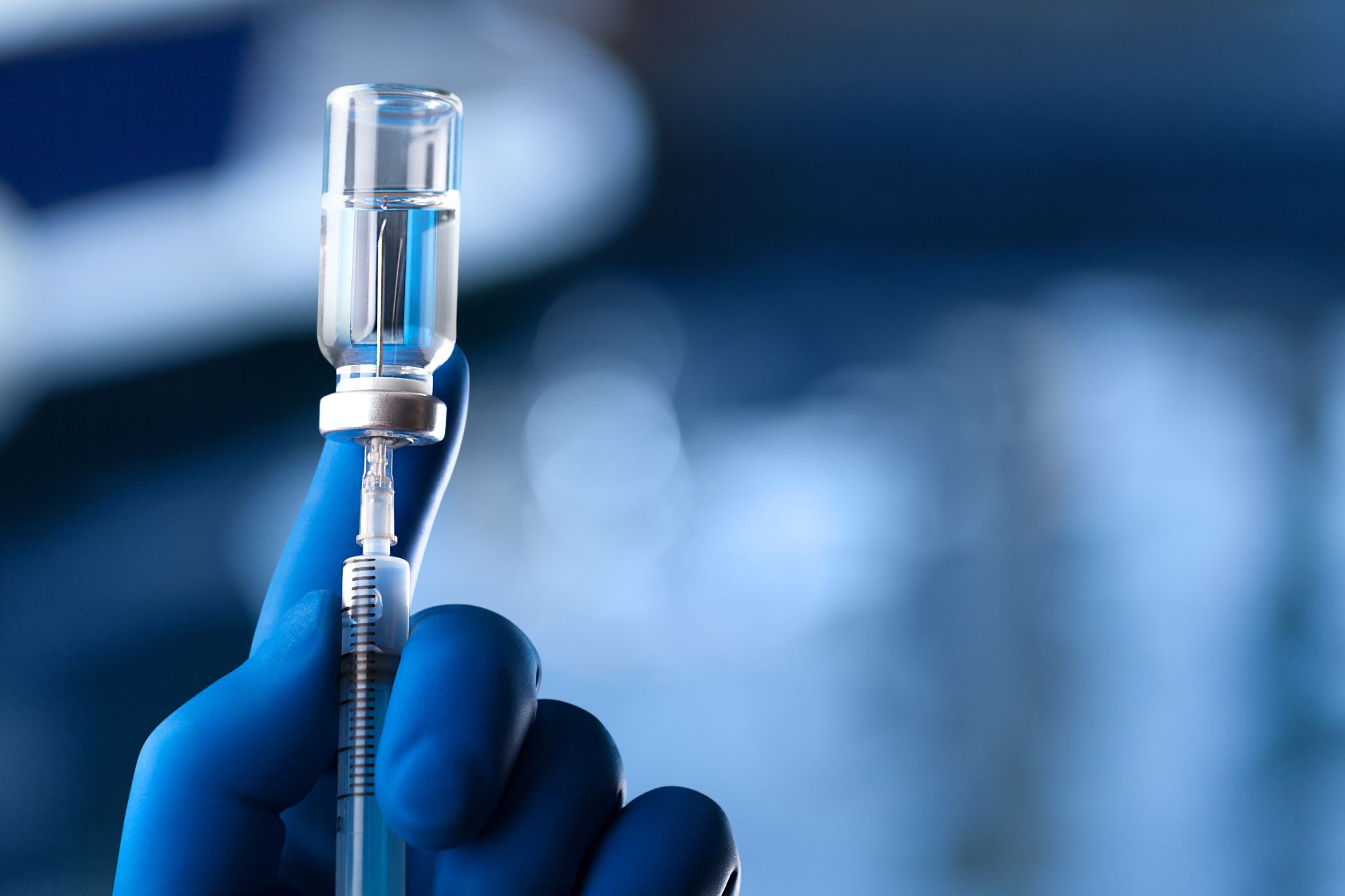 An Exploration of COVID-19 Vaccination Models for Refugees and Newcomer Immigrants in Calgary and surrounding area, 2021-2022
Fariba Aghajafari MD PhD
Associate Professor
University of Calgary
Alyssa Ness, Laurent Wall, Amanda Weightman, Deidre Lake, Krishna Anupindi, Gayathri Moorthi, Bryan Kuk, Maria Santana, Annalee Coakley
Disclosures
none
Context
Aim
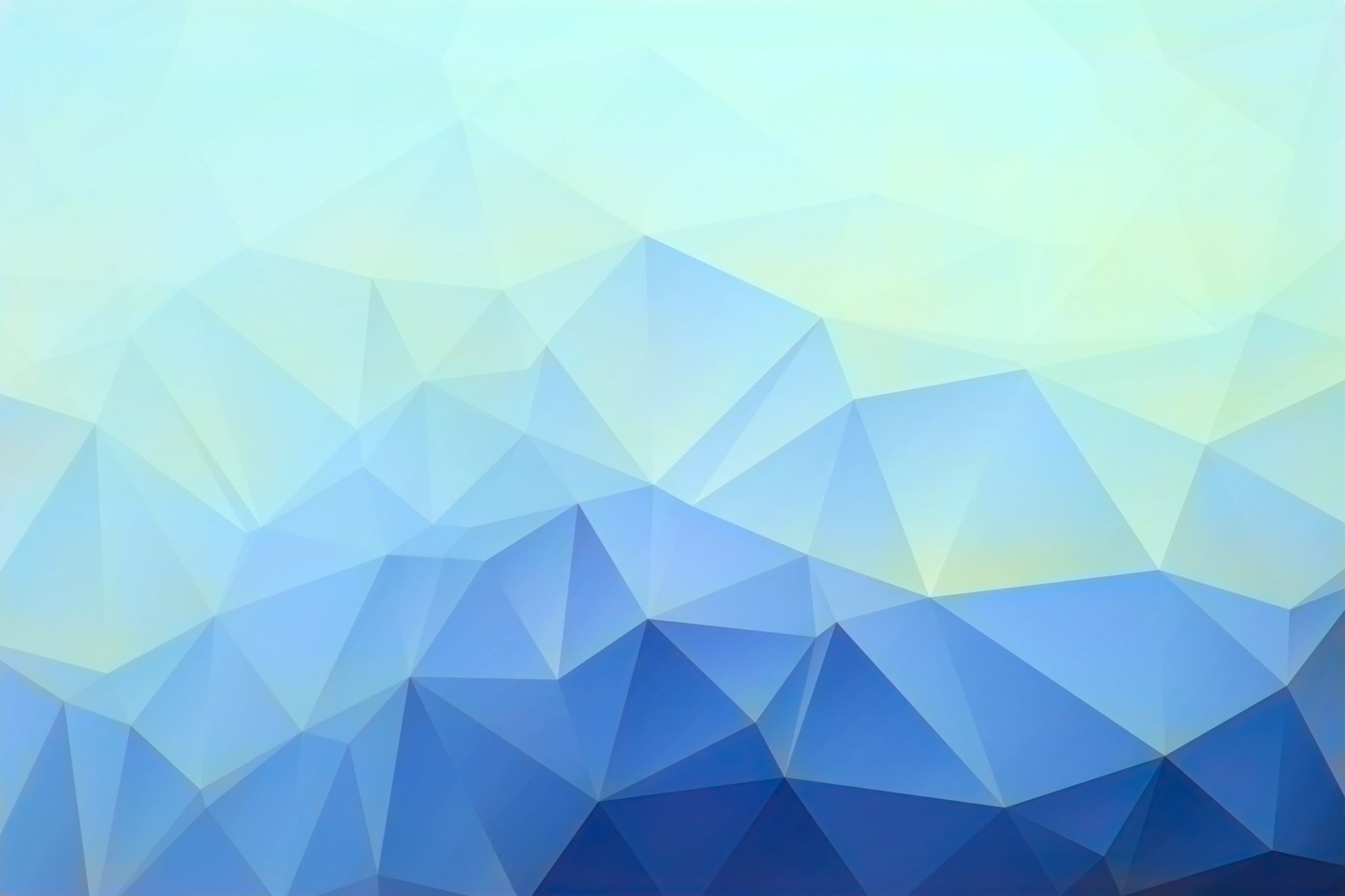 Method
Three Types of Models
e.g., Temporary vaccine clinics in strategically located community sites
On-site Vaccination 
Services
Mainstream Vaccination Services
e.g., Urban refugee processing hotel with vaccine services
Mobile or Pop-Up Services
e.g., Pharmacies
Private clinics
AHS Clinic
*Most specialized models were not refugee exclusive and catered services towards newcomers in general.
Strategies and Actions of Models
Advocacy at Provincial Level for Funding and Autonomy
Information in First Languages, through Trusted Networks
Linguistic and Cultural Interpretation/
Translation
Partnerships between healthcare, settlement and community organizations
Low-barrier, community based, culturally responsive clinic design
Targeted community outreach to connect newcomers to services
Sensitivity to community, pre-migration, and user experience
Flexible Funding Structures
Flexibility to context and community
Factors Involved
Vaccine Hesitancy
Misinformation, English literacy, previous system experiences, accessibility of services, etc.
Mandates, eligibility, phase of roll-out, accepted vaccines, supply, time of arrival, available information
Implications
Partnerships were fundamental to models and played key functions in delivering vaccines (outreach, information access, shaping decisions around policy and funding).
Partners included health providers, International Medical Graduates (IMGs), NGOs, faith organizations and grassroots organizations.

Partnership-based models had an effect on the relationships within the health sector, including the relationships between healthcare agency and other organizations, and the relationships between model of vaccination partners.
What arose were fundamental shifts in how health care provision was conducted, in order to meet the needs of the most vulnerable.
Implications
Immigrant and refugee hesitancy can not be addressed through a single approach.  	
    Models demonstrated that a multi-targeted approach is required, and includes: 
Measures to address information needs, language barriers, trust, hesitancies, geography, as well as other barriers and factors related to under-vaccination.
Multiple and positive touch points with models, through personnel such as IMGs.

     Effectively targeting newcomers and refugees during a health crisis meant that  patient 	basic needs were factored into model activities and strategies to address compliance.
Key Recommendations
Key Recommendations to approaches, service delivery and partnerships related to COVID-19 vaccinations include:

Advocate for access to flexible funding streams for outreach and vaccinations that enable multi-targeted approaches.

Embed culturally responsive practices into models.

Collaborate equitably with partners that reflect the diverse needs of community.
Acknowledgment
This project was completed in partnership with the Mosaic Refugee Health Clinic, the   Alberta International Medical Graduates Association, the Calgary Catholic Immigration Society and Habitus Consulting Collective. 

Funding provided by the COVID-19 Pandemic Response and Impact Grant (Co-RIG) Program – Phase II (supported by the Foundation for Advancing Family Medicine & the Canadian Medical Association Foundation), as well as the Public Health Agency of Canada Immunization Partnership Fund.